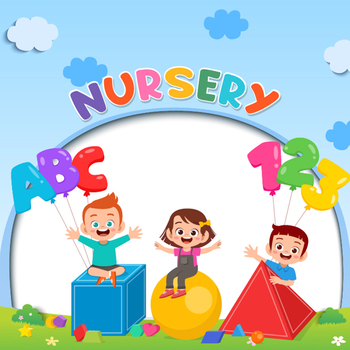 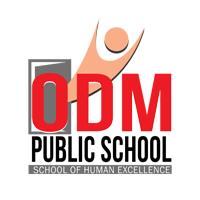 CLASS : NURSERY
DATE :     03.01.2022
SUBJECT :
MATHS
TOPIC :
:NUMBER-16 IN NT BK
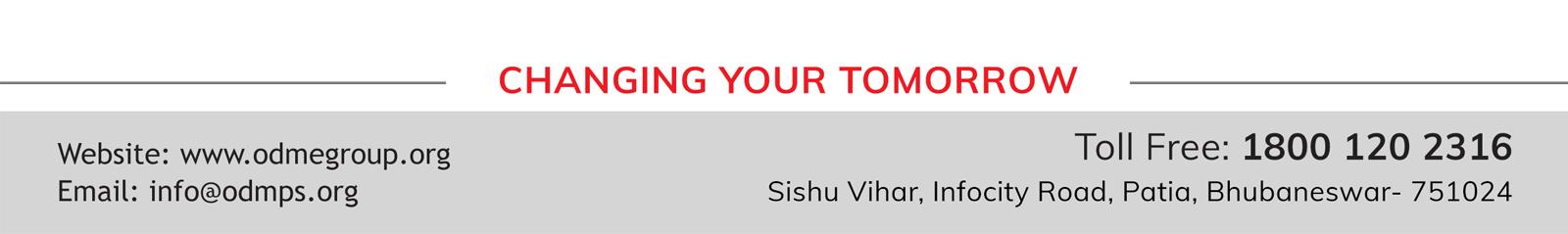 Identify the given number
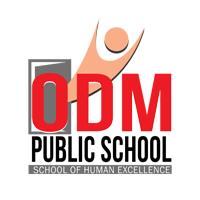 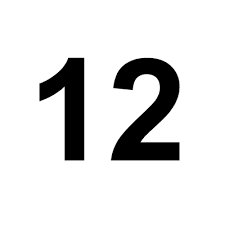 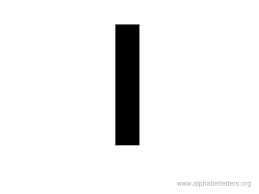 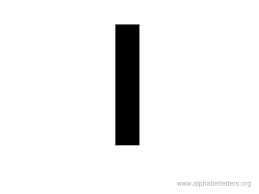 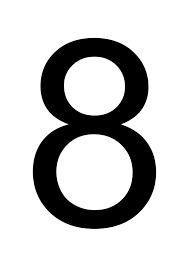 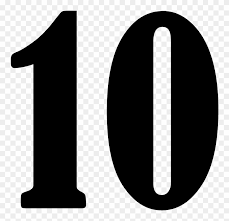 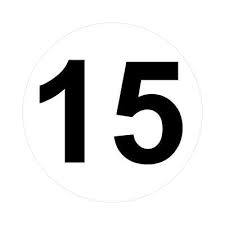 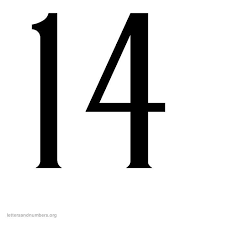 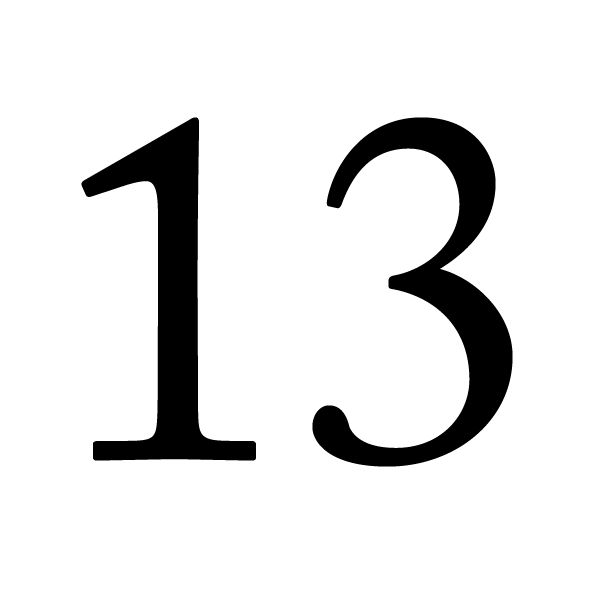 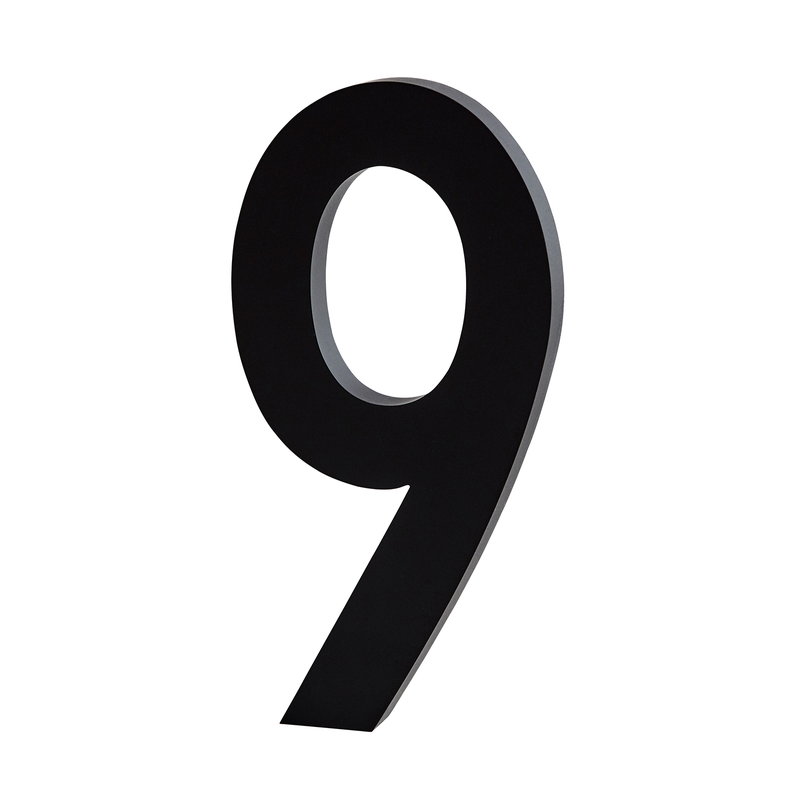 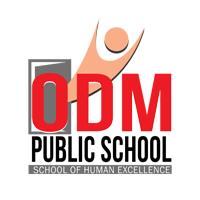 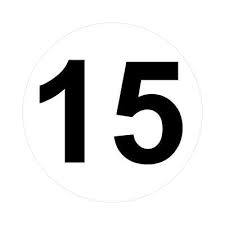 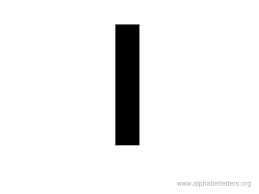 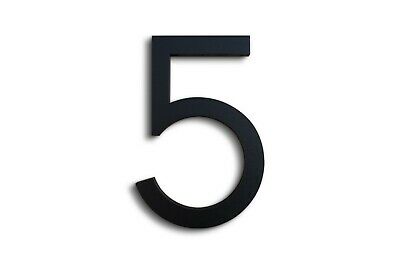 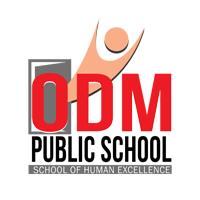 Identify and count the objects
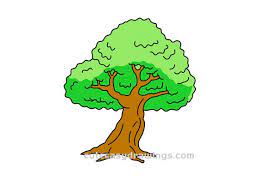 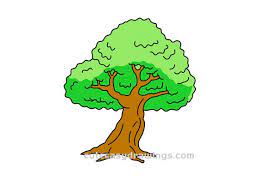 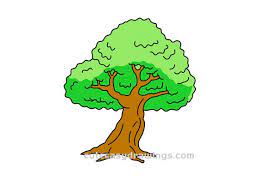 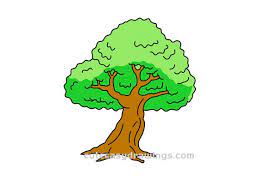 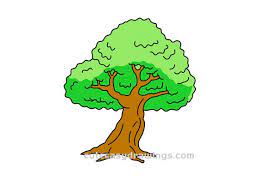 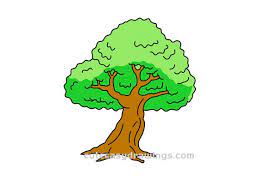 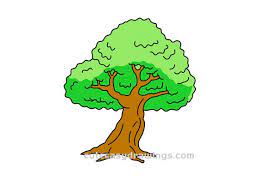 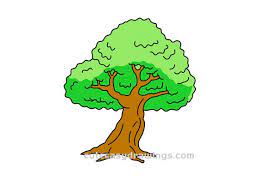 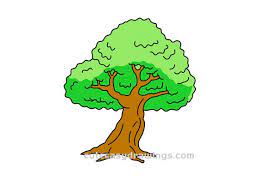 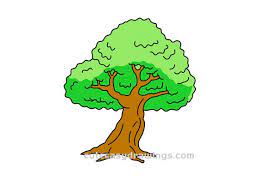 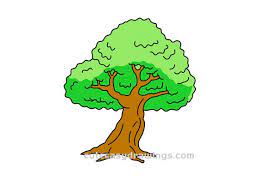 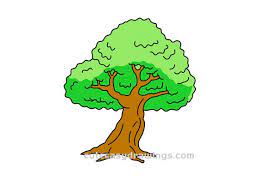 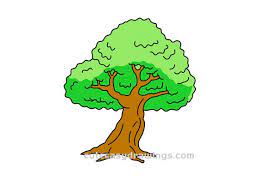 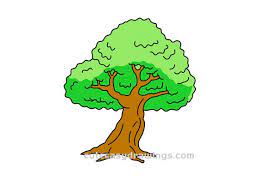 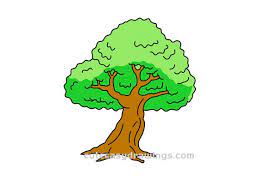 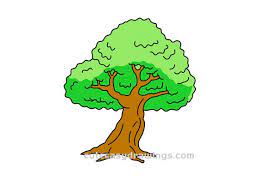 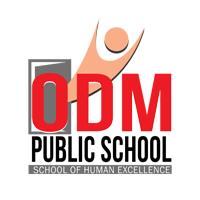 Identification of number -16
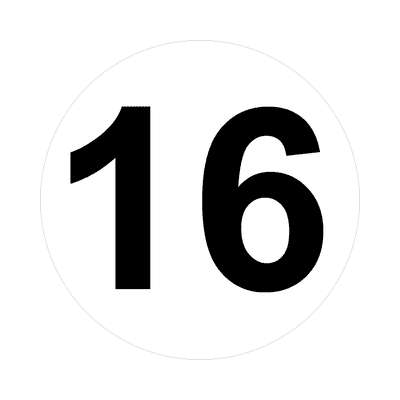 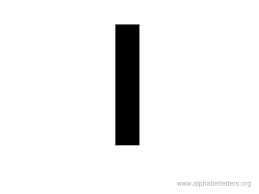 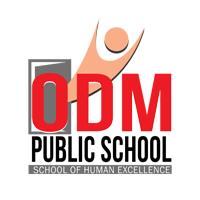 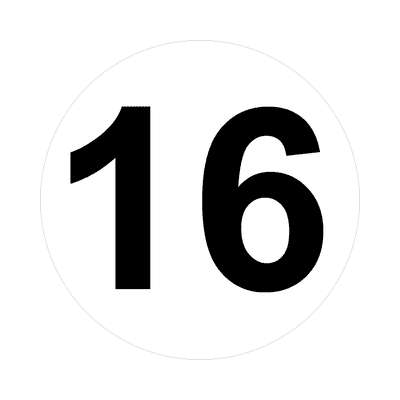 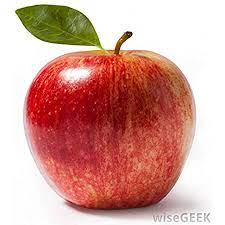 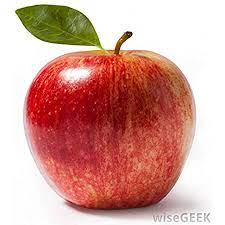 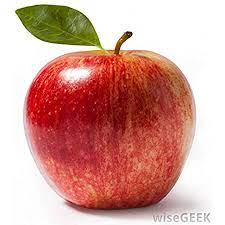 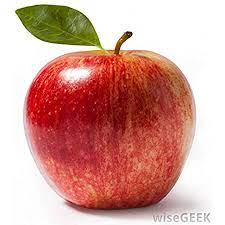 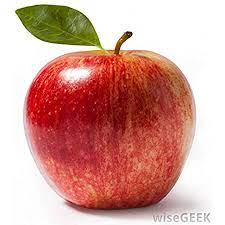 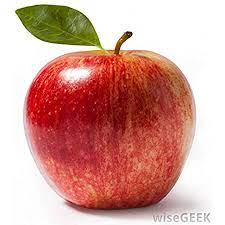 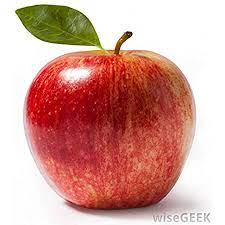 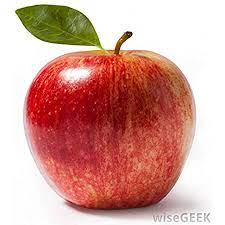 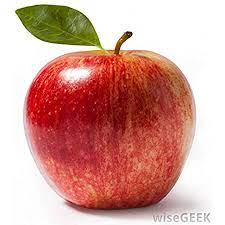 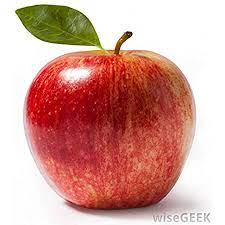 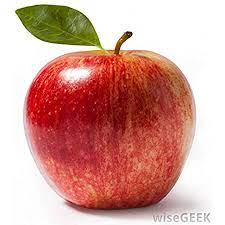 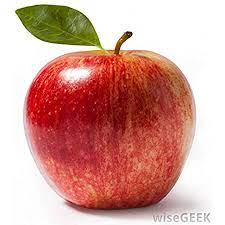 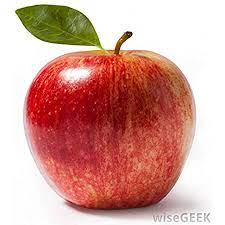 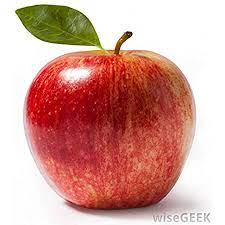 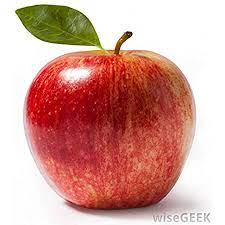 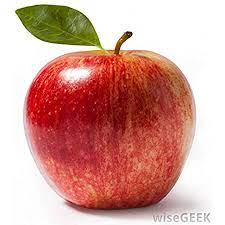 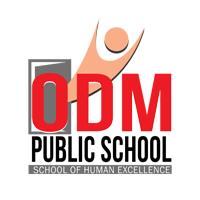 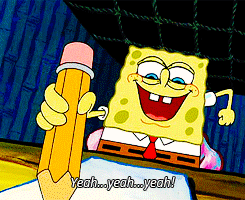 HI children
IN BK PG NO-16
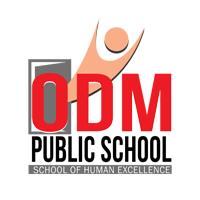 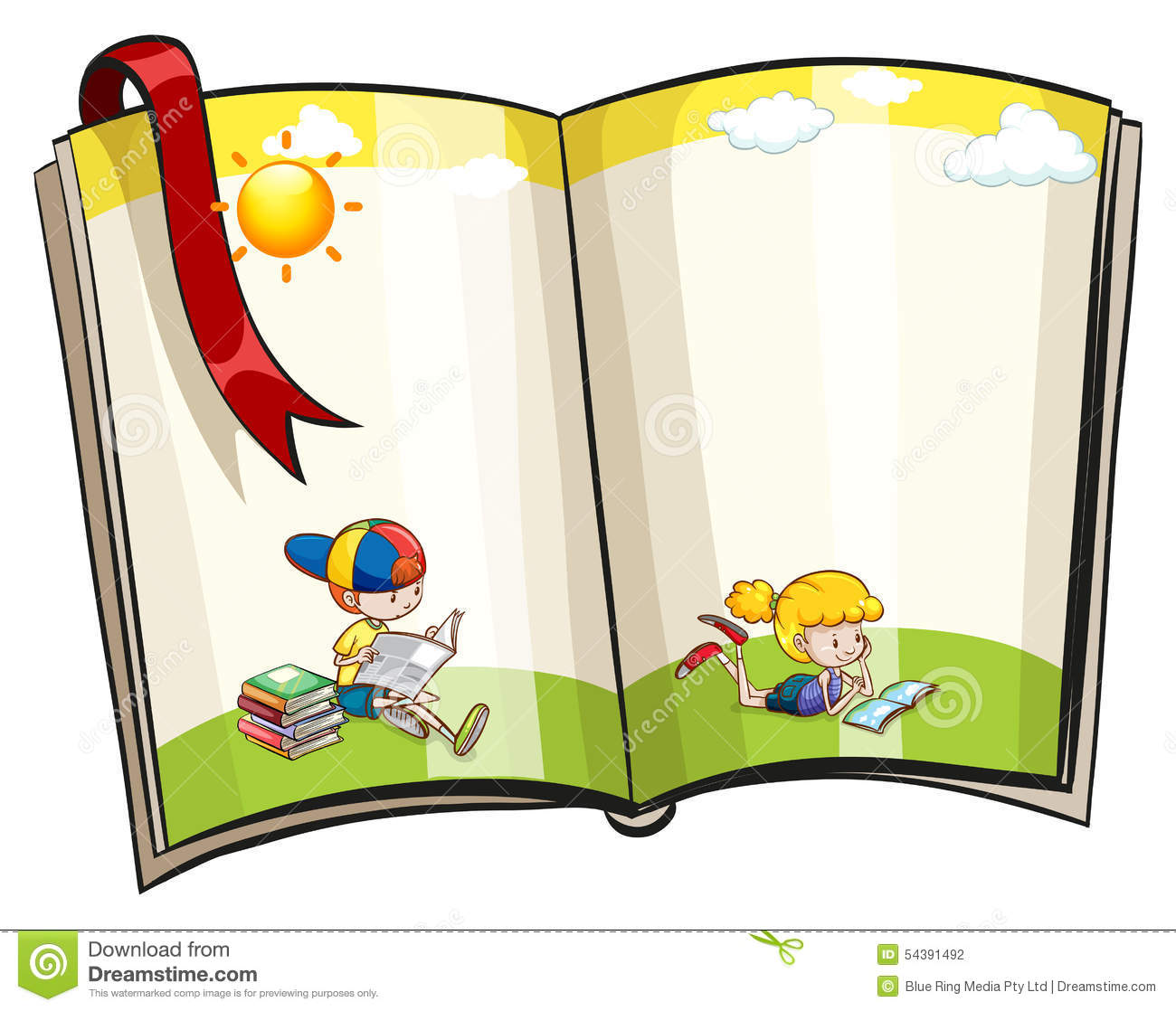 NUMBER-16  IN NT BK
[Speaker Notes: Note book work]
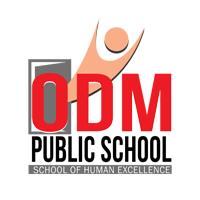 CW
Circle and colour number 16
03/01/22
14       10        16      13     16
16      14        11       16       13
10         13         16       14      16
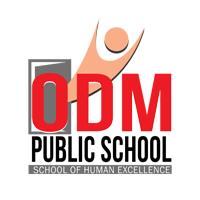 HW
Say and write the given number
03/01/22
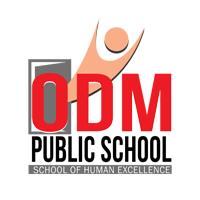 1  .Practice counting 1-5
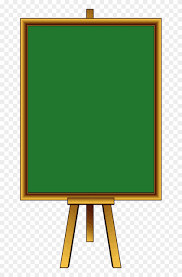 ASSIGNMENT
03/01/22
1.Practice   counting    11 to20
2.Complete the work given in nt bk
[Speaker Notes: 2.Do bk pg no-63]
THANKING YOU
ODM EDUCATIONAL GROUP
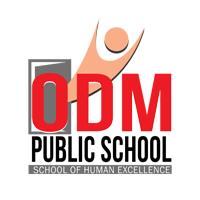